Características corporales
Yacaré Negro adulto
Coloración dorsal
Uniformemente negra dorsalmente.
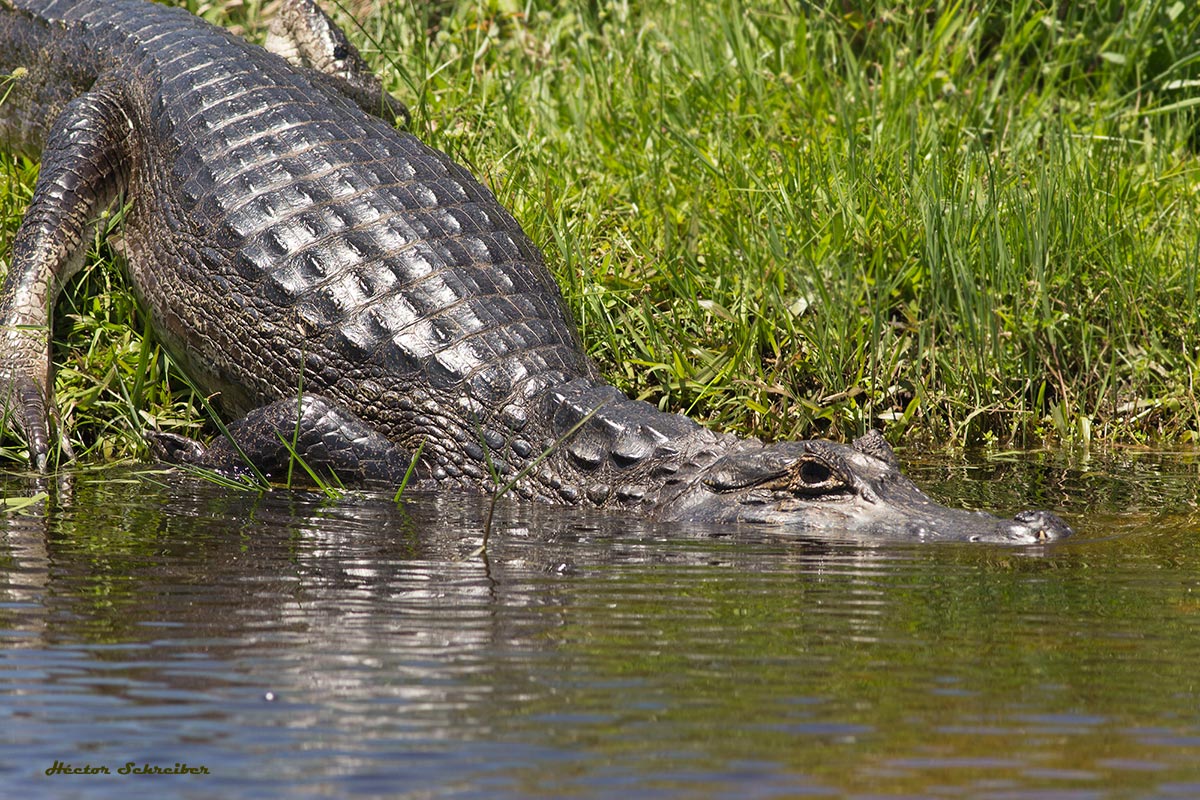 Coloración ventral
Amarillenta
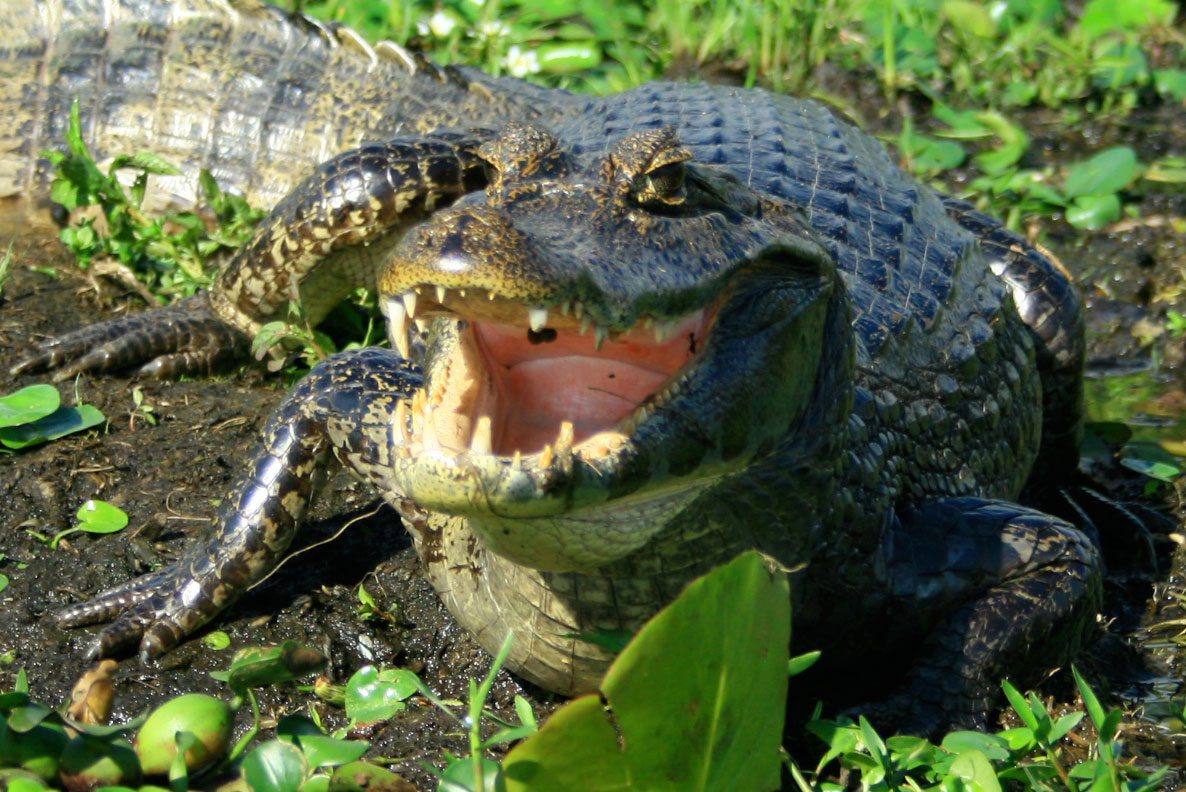 Tamaño
Los machos adultos llegan a medir unos 2.60 m y las hembras raramente superan 1,80 metros.
Además pueden pesar más de  50 kilos.
Dentición
El primero y el cuarto diente mandibular generalmente perforan el premaxilar, asomando a través de orificios.
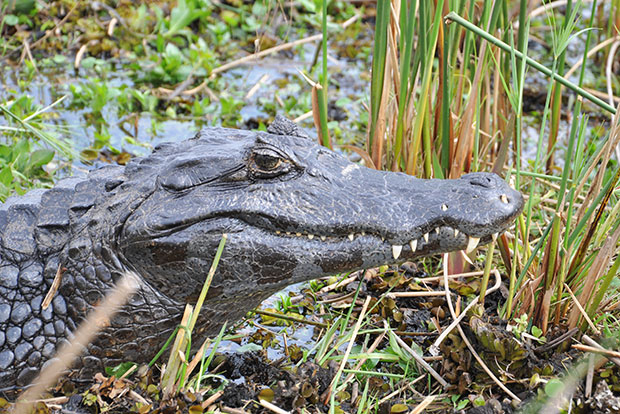